Le rôle du psychologue au lit du malade aux soins intensifs oncologiques
Ariane Fauconnier, Psychologue
Institut Jules Bordet


21 octobre 2017
[Speaker Notes: Bonjour à tous,

Etant psychologue au sein de l’Institut Bordet depuis de nombreuses années et étant référante pour l’équipe des soins intensifs, je vais tenter au cours des prochaines minutes de vous exposer quel est, à mon sens, le rôle du psychologue au lit du malade aux soins intensifs oncologique.]
Le rôle du psychologue en oncologie

Le rôle du psychologue aux soins intensifs

Le rôle du psychologue aux soins intensifs oncologiques
[Speaker Notes: Pour ce faire, je vais d’abord commencer par le rôle du psychologue en oncologie, puis par son rôle aux soins intensifs pour en finir au rôle du psychologue aux soins intensifs oncologiques. Actuellement, il n’existe que très peu de publications sur ce sujet.]
Le rôle du psychologue en oncologie
[Speaker Notes: Pour commencer, le rôle du psychologue en oncologie. 

Depuis de nombreuses années, les psychologues ont fait leur apparition dans les différents services d’oncologie. Le plan cancer a également contribué à créer des postes de psychologues dans ces équipes et développer notre rôle, qui reste pour beaucoup de soignants, parfois encore très obscure.]
Le rôle du psychologue en oncologie
L’affection cancéreuse, outre les répercussions physiques, a des répercussions psychologiques, spirituelles et sociales
[Speaker Notes: Il a été bien démontré qu’outre les répercussions physiques, l’affection cancéreuse a des répercussions au niveau psychiques, spirituelles et sociales. La maladie cancéreuse entraîne un bon nombre de bouleversement internes et familiales.  Nous pouvons notamment citer les modification de l’image de soi, la modification des places et rôles au sein du système familial, la détresse engendré par l’annonce d’un cancer…

Afin de pouvoir mieux comprendre quel est le rôle du psychologue auprès du patient, examinons d’abord quelles sont les potentielles réactions des patients face à cette annonce.]
Quelles sont les réactions des patients?F. Lewis
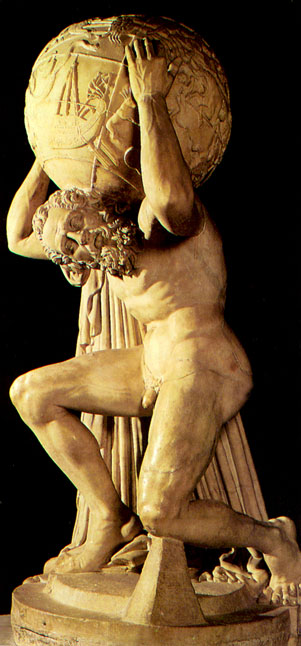 Incompréhension
Peur
Soulagement
Désorientation
Choc
Vulnérabilité
Surprise
Impuissance
Sidération
Tristesse
Incrédulité
Colère
[Speaker Notes: Quelles sont les réactions possibles des patients?
L’incompréhension (pourquoi moi? Qu’ai-je fait pour mériter cela? Pourquoi maintenant?), le choc, la surprise, la sidération, la peur, la désorientation, la vulnérabilité, l’impuissance, la tristesse mais aussi parfois le soulagement (enfin on sait ce que j’ai, ce qui fait que je suis fatigué…). 

Cette image illustre les efforts réalisés par le patient pour s’adapter non seulement à la maladie et aux traitements, mais également à d’éventuels autres problèmes.
Cette expression métaphorique permet de visualiser le peu de marge de manœuvre des malades cancéreux durant la phase de traitement. 

Il implique aussi une certaine perte de liberté et des choix se limitant à des alternatives extrêmes: lutter et se faire traiter ou alors abandonner. 

La maladie peut entrainer un possible effondrement.]
Détresse et types d’interventions
Détresse faible
Psycho-éducation (soutien et partage d'informations)
Détresse modérée
Psychothérapie de soutien de courte durée
Psychothérapie de soutien de longue durée
Détresse sévère
Psychothérapie de soutien de longue durée + Evaluation pour traitement pharmacologique.
Détresse très sévère
Tiete et al., 2015
[Speaker Notes: Afin de répondre au mieux au besoins des patients, les interventions sont orientées.
Avant de pouvoir mettre en place des interventions spécifiques, le psychologue réalise une évaluation des difficultés et émet une/des hypothèse(s) diagnostiques. L’évaluation psychologique consiste en un ou plusieurs entretiens avec le patient afin de pouvoir voir avec lui la situation actuelle, les éventuels symptômes anxieux ou dépressifs (parfois également des idéations suicidaires, des signes de décompensation psychotiques…) mais nous rencontrons également dans certaines situations les proches (et soignants) pour réaliser une hétéro-anamnèse. Nous essayons également de voir quels sont les éventuels antécédents psychiatriques du patient, quelles sont ses ressources et stratégies d’adaptation. 

10 à 50 % des patients ayant un cancer présentent des hauts niveaux de détresse. Non traitée, la détresse peut avoir des conséquences à long terme sur l’adhésion des patients au traitement, la durée d’hospitalisation, les chance de survie, la qualité de vie.]
Le rôle du psychologue en oncologie
Soutenir la présence, derrière le corps malade, d’une vie psychique (Ogez et al., 2014)

Soutenir le patient dans son adaptation à la maladie
[Speaker Notes: Le diagnostic de cancer, maladie régulièrement associée à l’idée de mort, peut conduire les patients à entamer une psychothérapie ((Razavi et Delaux, 1998)

Psychopathologies: lorsque le patient est fortement fragilisé psychologiquement, il se peut que divers troubles psychiatriques apparaissent : troubles dépressifs et anxieux

Patients présentant des troubles psychopathologiques préexistants sont plus fragiles, plus susceptibles de refaire des épisodes dépressifs, anxieux.]
Le rôle du psychologue en oncologie
Offre du psychologue en oncologie
Evaluer la détresse (anxiété, dépression, présence d’un trouble psychiatrique) pour adapter la prise en charge
Prendre en compte l’aspect cognitif
Ecoute (permet de déposer librement ses émotions)
Travail psychothérapeutique (dans un second temps)

Soutien de la famille 
50% des proches présentent une détresse psychologique significative (Laudenslager, 2014)
[Speaker Notes: Intervention de soutien: se focalise sur le fonctionnement du sujet et sur ses défenses inadaptées éventuelles. Utiliser de manière appropriée les interprétations, des demandes de clarification. L’intervenant soutient également la préparation aux menaces ainsi que le travail des traumas et des pertes du sujet. Soutenir l’estime de soi, l’espoir, le sentiment de sécurité et les capacités d’adaptation du sujet.

Sens de la maladie dans la vie de la personne (récit de vie) pour lui-même et par rapport à sa position dans sa famille….
Améliorer la régulation émotionnelles par des techniques psychocorporelles
Aider les patients à s’adapter aux effets secondaires des traitements (long terme et court terme)

L’expression du ressenti et des émotions
Evaluer les ressources
Développer et optimiser les stratégies de gestion du stress
Evaluer un éventuel trouble de l’adaptation ou trouble psychopathologique pour adapter la prise en charge (en terme d’intervention mais également en terme d’intensité et/ou de fréquence) 
Parfois un rôle de « décodeur »

Rolland (2005) amis en évidence l’importance de la cohésion et des ressources familiales dans la gestion de la maladie et ses traitements. 
Aider les proches à mieux s’adapter a également un impact sur l’adaptation du patient. (principe d’être aidé pour mieux aider).

Soutien des enfants (meilleure communication autour de la maladie mais également sur d’autres sujets, une diminution des préoccupations).]
Le rôle du psychologue en oncologie

Le rôle du psychologue aux soins intensifs
Le rôle du psychologue aux soins intensifsA. Frenay, 2016
Apporter une présence, non obligatoire, créer un espace de rencontre, redonner une place de sujet

Aider l’équipe à prendre en compte la dimension psychopathologique

Proposer une vision décalée par rapport à l’ensemble, rendre compte de la complexité à distance des enjeux somatiques
[Speaker Notes: Permettre d’intégrer l’expérience, ce qui vient de se passer]
Le rôle du psychologue aux soins intensifsA. Frenay, 2016
En équipe, créer et entretenir des espaces de pensée en commun

« Etre ensemble » permet une fonction contenante

Pouvoir partager sans crainte d’être jugé
[Speaker Notes: Temporalités médicale et psychique différentes]
Le rôle du psychologue en oncologie

Le rôle du psychologue aux soins intensifs

Le rôle du psychologue aux soins intensifs oncologiques
[Speaker Notes: Nous avons vu quels étaient les rôles d’un psychologue dans un service d’oncologie et dans un service de soins intensifs, je me suis lancés pour un synthèse de ces fonctions afin de récapituler ce qui a été mis en place ici. 3 axes majeurs peuvent se détacher: celui par rapport au patient, celui par rapport aux proches mais également l’implication du psychologue dans l’équipe.]
Le rôle du psychologue aux soins intensifs oncologiques: vignette clinique (1)
Femme de 50 ans
Mariée, 2 enfants, parents présents
Antécédent de lymphome (autogreffe, allogreffe) et actuellement leucémie myéloïde aigue
Admise à l’USI pour dyspnée et désaturation
Bénéficie déjà d’un suivi psychologique
Le rôle du psychologue aux soins intensifs oncologiques: vignette clinique n°1
Patiente
Soutien psychologique
Hypnose/sophrologie
Présence contenante et apaisante
Psychothérapeutique
Proches
Rencontre avec l’époux
Rencontre avec les parents et les deux filles
Mise en place d’un soutien psy pour la maman
Accompagnement de l’époux (parentalité)
Mise en place d’un soutien psy pour la fille cadette

Equipe
Aider l’équipe à mieux comprendre qui est cette patiente et ses réactions
Le rôle du psychologue aux soins intensifs oncologiques: vignette clinique n°2
Jeune homme de 22 ans
Diagnostic de leucémie lymphoïde aigue
Rencontre aux soins intensifs	
Evaluation et soutien psychologique
Séances de sophrologie pour gestion de l’anxiété
Mise en place d’un suivi psychologique
Mise en évidence d’un stress aigu avec présence de faux souvenirs
Explications et appel aux médecins et infirmiers pour aider à « remplir les blancs »
Le rôle du psychologue aux soins intensifs oncologiques
Aux soins intensifs oncologiques, le psycho-oncologue a les mêmes rôles que dans les autres services:
Evaluer la détresse (anxiété, dépression, présence d’un trouble psychiatrique) pour adapter la prise en charge
Prendre en compte l’aspect cognitif
Ecoute (permet de déposer librement ses émotions)
Travail psychothérapeutique
Le rôle du psychologue aux soins intensifs oncologiques - spécificités
Patients
Hypnose-sophrologie (gestion des émotions, défocalisation de l’attention, lors de certains actes médicaux…)
Aspect psychothérapeutique: surtout gestion des émotions et régulation de l’anxiété
Pouvoir donner un avis sur la bonne compréhension par le patient et ses proches de certaines situations et parfois aide à la clarification de statuts
Le rôle du psychologue aux soins intensifs oncologiques - spécificités
Avoir certaines connaissances médicales afin de détecter d’éventuels écarts entre la réalité et la lecture que le patient fait de la situation 

Etre un des témoins afin d’accompagner, par la suite, le patient et de pouvoir l’aider à faire la part des choses entre ce qui a eu lieu et d’éventuels faux souvenirs afin de remplir des blancs

Accompagner l’après hospitalisation pour détecter d’éventuels PTSD
Le rôle du psychologue aux soins intensifs oncologiques - spécificités
Proches
Evaluer la détresse
Ecoute 
Travail psychothérapeutique 
Participation à certaines réunions familiales
Intégration dans l’équipe et relation de confiance avec les autres soignants permettant d’intervenir lors de certaines réunions familiales
Connaissances du service permettant d’accompagner/préparer les enfants mais également certains proches plus fragiles lors des visites
Equipe
Aide à la compréhension de certaines réactions des patients/proches en fonction de leurs histoires de vie (Jouquand et al., 2012)
Présence lors de débriefing de certaines situations
Moment d’échanges de paroles 
Faire partie intégrante de l’équipe pour accompagner certains mouvements, certaines périodes plus difficiles émotionnellement
Merci pour votre attention
Bibliographie
Frenay A. (2016). Le psychologue en réanimation, Actualité en réanimation 
Laudenslager M. (2014). « Anatomy of an illnesse »: control from a caregiver’s perspective. Brain, Behavior, and immunity, 36:1-8.
Libert Y, Merckaert I, Etienne A-M, Farvacques C, Liénard A, Messin S, Meunier J, Milani M, Moucheux A, Reynaert C, Salis J, Slachmuylder J-L & Razavi D. (2006). Les besins psychosociaux et le soutien apporté aux patients atteints d’un cancer: une étude nationale belge. Oncologie, 8: 465-476.
Ogez D, Colmant M, Zexh E & de Timary P. (2014). Quand le psychologue rencontre systématiquement le patient: quelle place pour une demande personnelle? Expérience auprès de patients atteints d’un cancer. Psycho-oncologie, 8 : 117-122.
Penedo F, Benedict C & Mc Gregor B. (2013). Cancer: Psychosocial treatment. In Gellman M & Turner R (Eds), Encyclopedia of Behavioral Medicine: Vol 3 (pp. 319-325). New York: Springer.
Rolland J. (2005). Cancer and the family: an integrative model. Cancer, 104 (11 Suppl): 2584-2595.
Tiete J, Libert Y,, Liénard A & Razavi D. (2015). Interventions de prévention et de prise en charge de la détresse des proches des patients cancéreux: revue de la littérature et recommandations pour le futur. Plan Cancer.